Makroekonomie I
Aleš Kocourek
ales.kocourek@tul.cz
Struktura kurzu
Úvod do makroekonomie.
Tvorba bohatství a makroekonomické výstupy.
Cenová hladina.
Spotřeba, úspory a investice.
Peníze a měny.
Bankovní systém a trh peněz.
Model IS-LM.
Agregátní trh v modelu AD-AS.
Nezaměstnanost a trh práce.
Inflace a její vztahs nezaměstnaností,Phillipsova křivka.
Hospodářské cykly.
Fiskální politika.
Monetární politika.
Mezinárodní obchoda ekonomická integrace.
Monetární politika
= peněžní politika centrální banky
= z latinského moneta = mince
= část hospodářské politiky realizovaná centrální bankou s cílem ovlivnit fungování národní ekonomiky
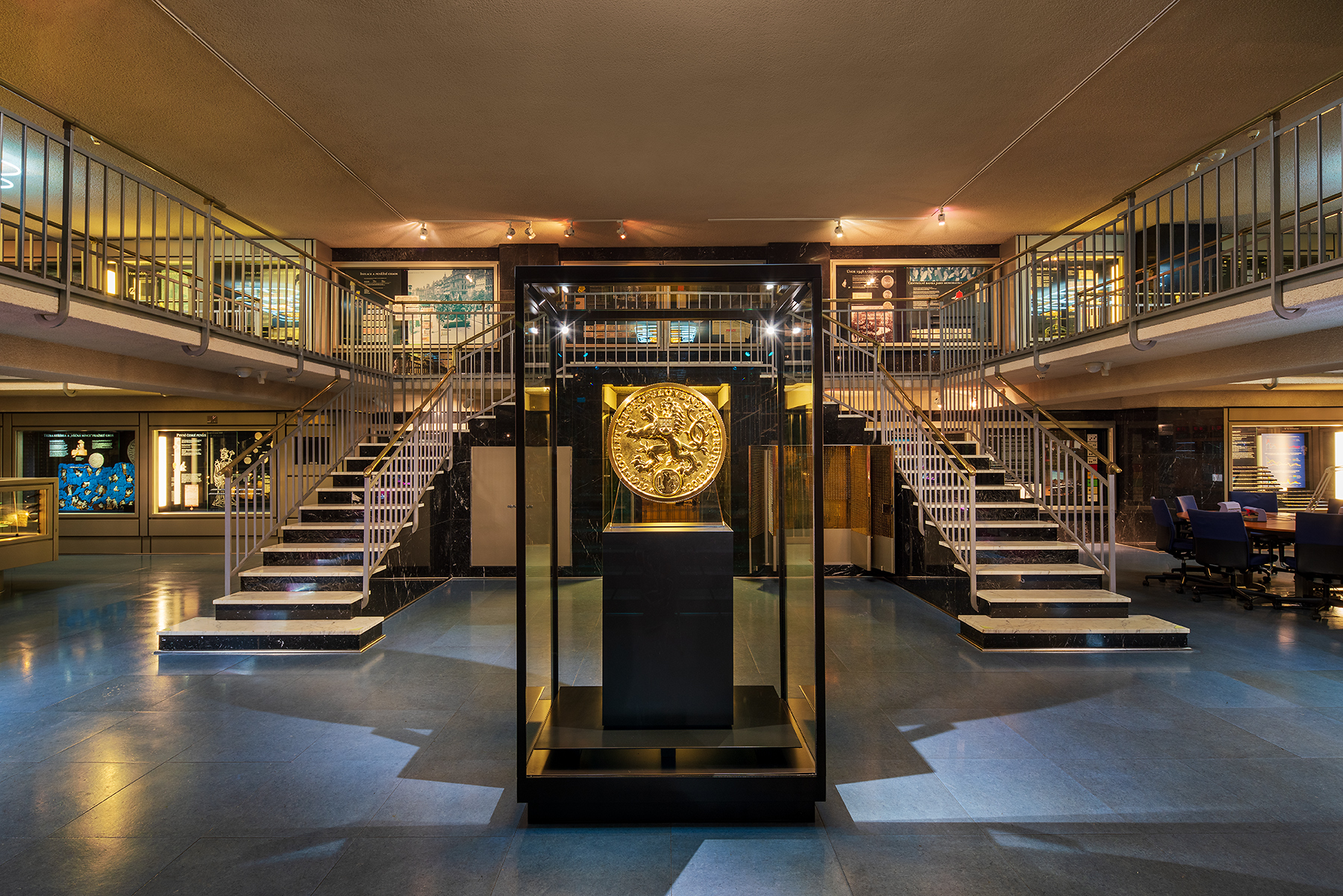 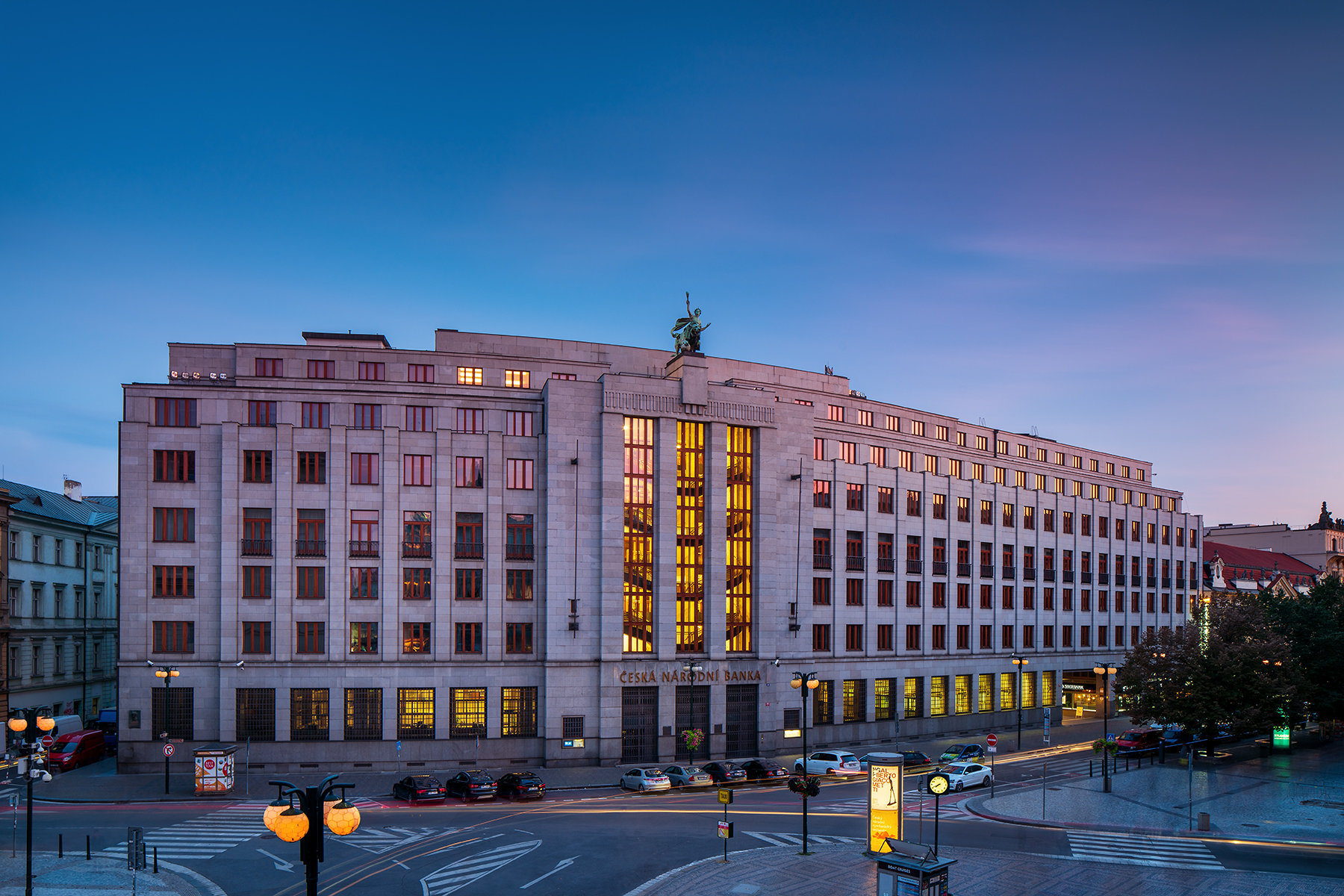 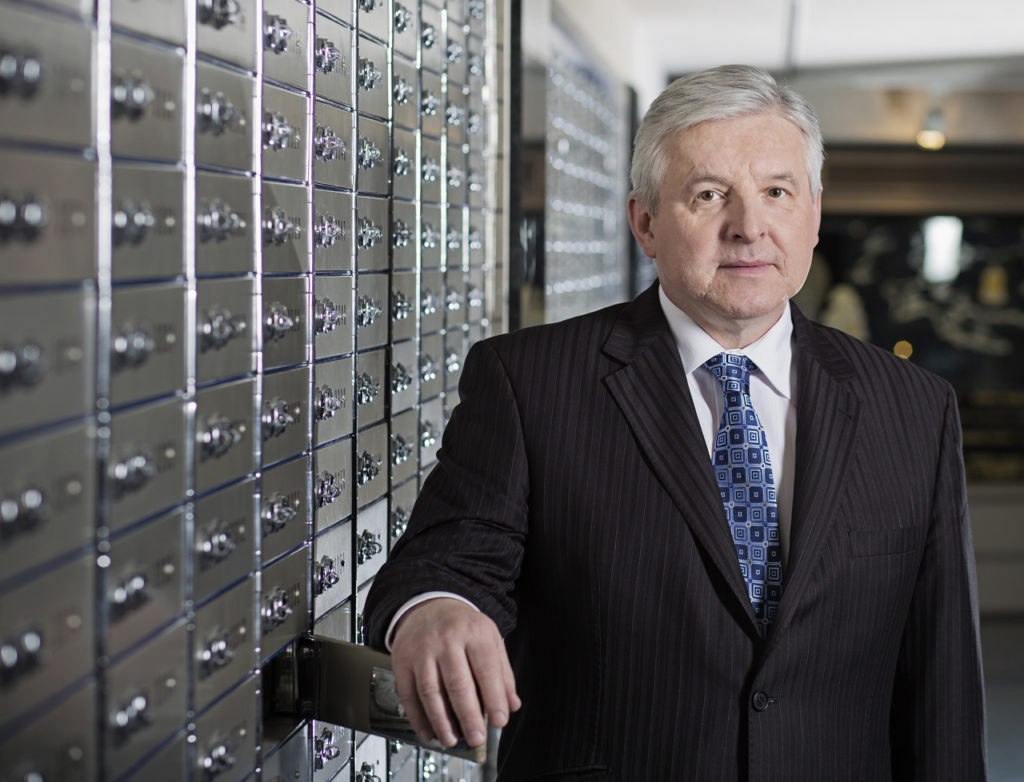 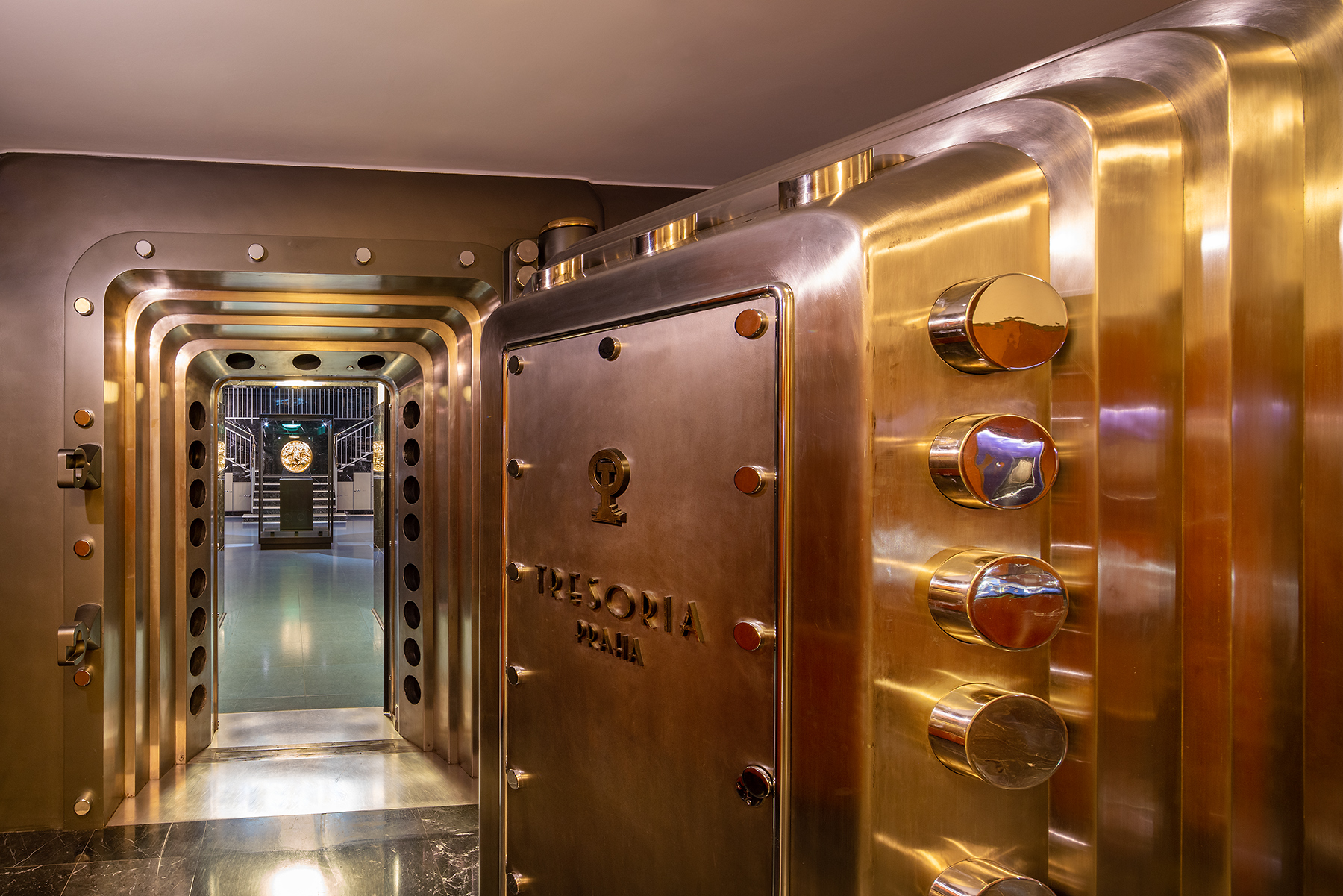 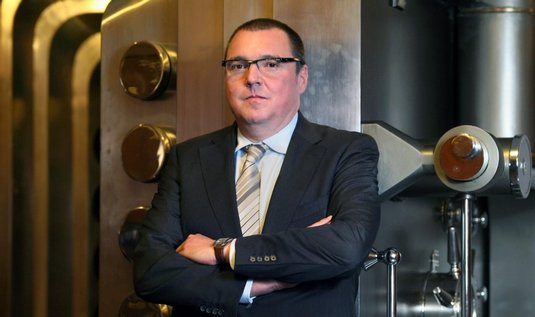 [Speaker Notes: Jiří Rusnok (1. července 2016 – 30. června 2022)
Miroslav Singer (1. července 2010 – 30. června 2016)]
Cíle monetární politiky
Stabilita národní měny
Vnitřní stabilita = cílování míry inflace (na 2 %)
Vnější stabilita = ovlivňování kurzu domácí měny

Stabilita národní ekonomiky
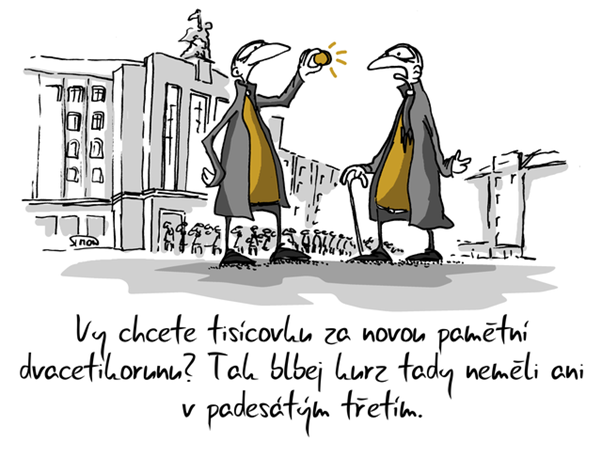 Nástroje monetární politiky
Nepřímé nástroje (tržní)
Nákup / Prodej cenných papírů centrální bankou
Nákup / Prodej devizových rezerv centrální bankou
Snížení / Zvýšení základních úrokových sazeb centrální banky
Snížení / Zvýšení procenta povinných minimálních rezerv
Přímé nástroje (administrativní)
Stanovení úvěrových limitů
Omezování odlivu nebo přílivuzahraničního kapitálu
Stanovení maximální úrokové míry…
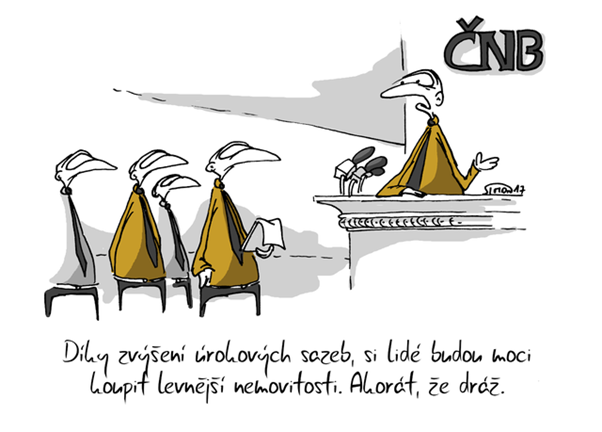 Typy monetární politiky
Expanzivní monetární politika
Nabídka reálných peněžních zůstatků roste rychleji než reálný produkt
Skutečné množství peněz v oběhu je vyšší než optimální
Neutrální monetární politika
Nabídka reálných peněžních zůstatků roste stejně rychle jako reálný produkt
Skutečné množství peněz v oběhu je stejné jako optimální
Restriktivní monetární politika
Nabídka reálných peněžních zůstatků roste pomaleji než reálný produkt
Skutečné množství peněz v oběhu je nižší než optimální
Typy monetární politiky
Expanzivní monetární politika
Nákup cenných papírů centrální bankou
Nákup devizových rezerv centrální bankou
Snížení základních úrokových sazeb centrální banky
Snížení procenta povinných minimálních rezerv
Restriktivní monetární politika
Prodej cenných papírů centrální bankou
Prodej devizových rezerv centrální bankou
Zvýšení základních úrokových sazeb centrální banky
Zvýšení procenta povinných minimálních rezerv
Dopady monetární expanzev krátkém období (keynesovské pojetí)
Dopady fiskální expanze
v krátkém období (keynesovské pojetí)
Dopady monetární expanzev dlouhém období (neoklasické pojetí)
Dopady fiskální expanze
v dlouhém období (neoklasické pojetí)
Dopady monetární restrikcev krátkém období (keynesovské pojetí)
Dopady fiskální restrikce
v krátkém období (keynesovské pojetí)
Dopady monetární restrikcev dlouhém období (neoklasické pojetí)
Dopady fiskální restrikce
v dlouhém období (neoklasické pojetí)
Monetární politika ČNB
[Speaker Notes: listopad 2013 – duben 2017]
Monetární politika ČNB
[Speaker Notes: listopad 2013 – duben 2017]
Monetární politika ČNB
[Speaker Notes: listopad 2013 – duben 2017 = nákup devizových rezerv +2,1 bil. Kč]
Na shledanou příští týden!
Aleš Kocourek
ales.kocourek@tul.cz